Reyes
TEMAS
Fecha: 586 a.C. (Cautiverio babilónico 605-586 a. C. II Reyes 24-25)

Temas:
1 Reyes - Monarquía Unida (1-11) y Dividida (12-22)
2 Reyes: aniquilación del norte (1-17) y exilio del sur (18-25)
PROPOSITO
1 Reyes - El propósito de este libro es socavar sutilmente el derecho de Salomón a gobernar, registrar la división de la nación en los reinos norte y sur, y registrar el "fracaso del pacto" de las primeras monarquías divididas y las consecuencias posteriores.
2 Reyes - El propósito de este libro es demostrar que el pecado nacional de Israel tuvo profundas consecuencias nacionales duraderas, y que el pecado nacional de Judá tuvo consecuencias nacionales limitadas.

Reyes es un relato histórico de los reyes de Israel y Judá para mostrar;
1) El grado de éxito de los Reyes dependía de su adhesión a las Leyes de Dios (Deut. 28 principios)
2) Dios es fiel al pacto davídico.
RESUMEN
Entonces se deduce que el escritor de Reyes incluiría la obediencia del rey que resultó en prosperidad, así como la desobediencia de los reyes que resultó en castigo y muerte (Deut. 28).
El autor de Reyes fue probablemente Jeremias. Escribió los libros de los Reyes para registrar las acciones de los reyes de Israel y Judá desde Salomón hasta Sedequías. Estas acciones se remontan desde la gloria del reinado de Salomón hasta la desaparición del reino dividido. Un tema central que atraviesa Reyes es que la obediencia trae bendición, mientras que la desobediencia trae maldición. Jeremías escribió Reyes para condenar y avergonzar a los reinos divididos. Debido a este objetivo, se incluyen muchos "detalles sangrientos". Después de que Salomón murió en I Reyes 11, el reino se dividió entre Jeroboam y el hijo de Salomón, Roboam.
LA DIVISION
Jeroboam reinó sobre las diez tribus del norte y estableció a Samaria como la capital. También estableció centros de adoración idólatras en Dan y Bethel en los "lugares altos". Estos lugares fueron condenados a menudo en todo el O.T. (1Sam.9: 12, 13, 14, 19, 25; 10: 5, 13; 1Kgs.3: 4, 11: 7; 2Kgs.17: 11; 23:15; 1Ch.16: 39, 21:29 ; 2Cr.1: 3, 13; Isa.16: 12; Ezequiel.20: 29 Miqueas1: 5). Jeroboam significa "El pueblo aumentó" / Roboam significa "aumento de la nación".

Roboam reinó sobre las 2 tribus del sur de Judá y Benjamín y mantuvo a Jerusalén como la capital y el Templo como el centro de su sistema de adoración.
Repartir tierras jos. 13-24
Conquista/Josue 1-12
1526 Nacimiento Moises
Desierto 1446-1406
Salomon 971-931
1776 Jose muere
David 1011-971
Saul 1051-1011
Jacob
LAS TRIBUS DEL NORTE GOBERNADAS POR JEROBOAM
Salomon muere 931
Isaac
Abraham
Samuel
Jose
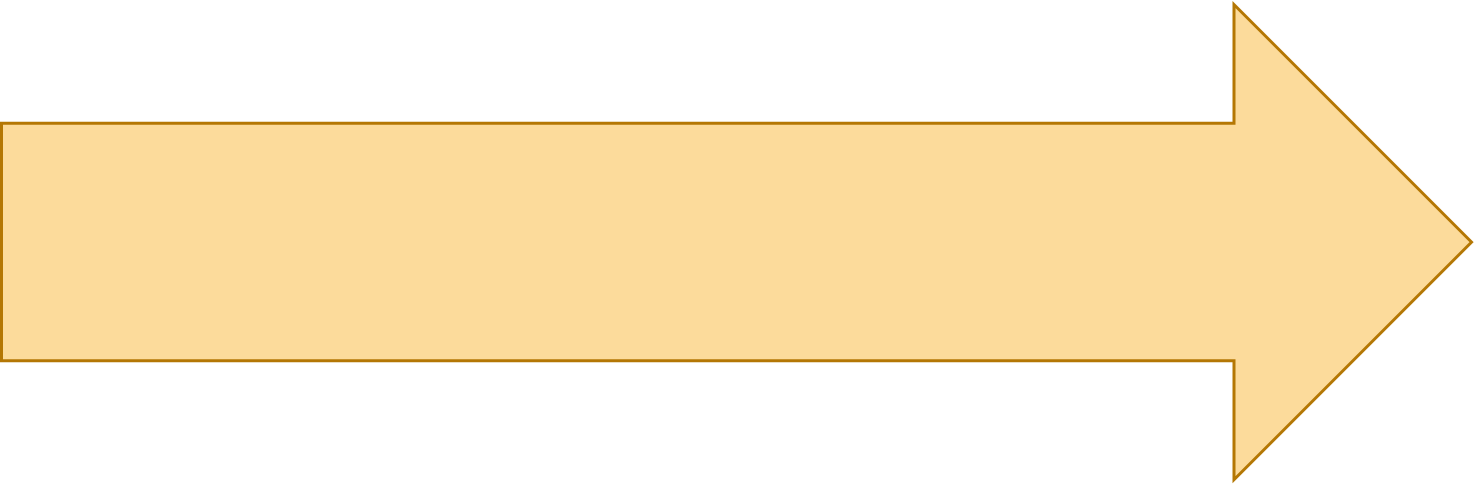 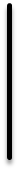 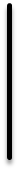 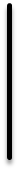 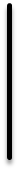 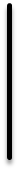 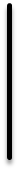 Jueces 1380-1051
Esclavitud Egipto
1846-1446
REINO UNIDO
1 REYES 1-11
REINO DIVIDIDO
1 REYES 12-22
40
7
40
19
40
40
TRIBUS DEL SUR GOBERNADAS POR REOBOAM
Exodo 1446
Falta de Fe en Cades Bernea 
(Espias) 1445
Josue muere 1380
LAS TRIBUS DEL NORTE GOBERNADAS POR JEROBOAM
SALOMON MUERE 931
REYNO DIVIDIDO
1 REYES 12-22
REYNO UNIDO
1 REYES 1-11
TRIBUS DEL SUR GOBERNADAS POR REOBOAM
CAPITULOS
1-Lucha y manipulación (2: 15ff) para la secesión al trono (Adonijah y Solomon). Tenga en cuenta que Dios no eligió al rey como dice Deut 17:15.
2- Salomón mata a su propio hermano mayor Adonías (1 K. 2:25) porque amenazó con tomar el trono (1 K. 1: 11,24,25) mata a Adonías (2:25), David muere y acusa a Salomón de caminar en los caminos de Dios (2: 3)
3-Salomón rompe el comando "sin alianzas" de Ex. 23: 31-33; Deut. 7: 3 al casarse con la hija de Faraón (1 K. 3: 1).
Salomón siguió los estatutos de su padre David (3: 3) [cualesquiera que fueran?], Tolera la prostitución en Israel (3: 16ff).
La administración de 4-Salomons y 40,000 puestos de caballos y 12,000 jinetes (cf. Deut. 17:16)
Preparación de 5 templos. Él recluta trabajadores de Israel sin paga. (Josías pagó a los trabajadores).
Construcción de 6 templos = 7 años. Mucho oro (6:21, cf. Duet 17:17)
7-Construcción de la casa de Salomón = 13 años.
Dedicación de 8 templos
9-El pacto de Salomón con Dios depende de la obediencia (9: 4, 5), Salomón se establece con Hiram regalando 20 ciudades en Galilea (área norte).
10-La reina de Saba visita a Salomón. NB: no hay evidencia arqueológica de la existencia de la Reina de Saba, aunque aparece en la Biblia y el Corán. Sin embargo, existe una amplia evidencia arqueológica del sur de Yemen alrededor del siglo X. BC, lo que indica que esta cultura se dedica al comercio a larga distancia. (Curiosamente, no hay pruebas arqueológicas de Alejandro Magno, solo hay evidencia textual). O George Washington para el caso.
11-Resultado del matrimonio extranjero: Corazón dividido-> 3 adversarios / Solomon muere
LOS MATRIMONIOS DE SALOMON
Salomón buscó proteger a su país casándose con muchas mujeres extranjeras (1 K.11: 1-4). Irónicamente, hizo esto para proteger a Israel de las amenazas externas, ver el mapa a continuación. 3. Estos matrimonios se hicieron por razones políticas. En 1 Reyes 11: 3, las 700 esposas de Salomón se llaman "princesas" ("esposas de nacimiento real" en la NVI), enfatizando así el hecho de que ellas (o la mayoría de ellas, al menos) eran hijas de funcionarios de gobiernos extranjeros. Por ejemplo, se casó;
La hija de Faraón (1 Reyes 3: 1) para sellar una alianza;
Naama la amonita (1 Reyes 14:21, 31);
y mujeres de Moab, Ammón, Edom, Sidón y Aram (1 Reyes 11: 1).
Todas estas naciones limitaban o estaban cerca de la nación de Israel.
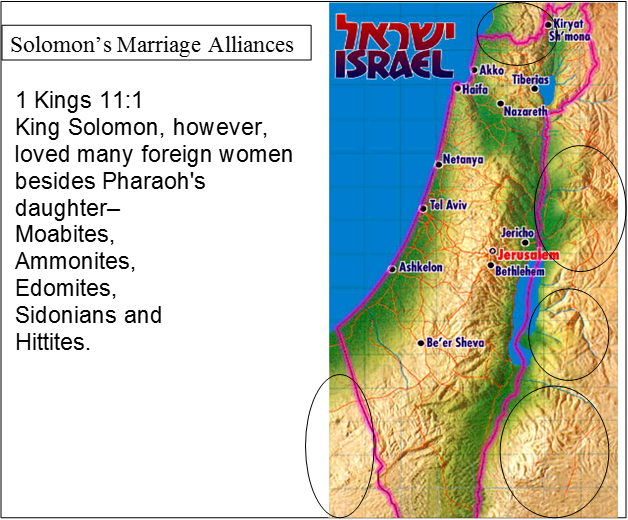 FINAL DE SALOMON
Salomón perdió el reino por no obedecer a Dios (11: 11-13). Las alianzas que creó para protegerse fueron lo que desintegró a su país.

 Después de que Salomón murió en I Reyes 11 (en 931 a. C.), el reino se dividió entre el hijo de Salomón, Roboam, y el general del ejército de Salomón, Jeroboam (1 Reyes 12). Durante los primeros 11 capítulos hay un solo reino: un reino unido. Después de la muerte de Salomón (1 K. 11: 41-43), las diez tribus del norte lideradas por Jeroboam se rebelaron contra su próximo líder, el hijo de Salomón, Roboam (I K. 12). Desde 1 Reyes 12 B 22, la cuenta cambia de un lado a otro del reino del norte (Israel) al reino del sur (Judá).
La división del reino. 12: 6-19
Consejo de ancianos: Roboam consultó con los ancianos que sirvieron a Salomón. Ellos dijeron,
"" Si hoy serás un sirviente de estas personas y las servirás y les darás una respuesta favorable, siempre serán tus sirvientes ".
El consejo de los jóvenes: Pero Roboam abandonó el consejo de los ancianos y tomó el consejo de los jóvenes que crecieron con él. Su consejo fue:
“Diles a estas personas que te han dicho: 'Tu padre nos puso un yugo pesado, pero haz que nuestro yugo sea más ligero', diles: 'Mi dedo meñique es más grueso que la cintura de mi padre”. Entonces Roboam dijo a los israelitas: "" Mi padre hizo pesado tu yugo; lo haré aún más pesado. Mi padre te azotó con látigos; te azotaré con escorpiones ".
Al ver que el rey no los escuchaba, Israel dijo: "" ¿Qué participación tenemos en David, qué parte del hijo de Jesé? ¡A tus tiendas, oh Israel! ¡Cuida tu propia casa, oh David! " Entonces los israelitas se fueron a casa. A partir de este momento, Roboam reinó sobre las ciudades de Judá, y Jeroboam reinó sobre las ciudades del norte (israelitas).
JEROBOAM
Jeroboam reinó sobre las diez tribus del norte, a menudo referidas como Israel, y estableció a Siquem (1 Reyes 12:25) como la capital. Pronto construyó Penuel en Transjordania (para establecer su propia credibilidad). Finalmente se trasladó la capital a Tirzah (1 Reyes 14:17; 15:21). Más tarde, la capital se trasladó a Samaria bajo el liderazgo de Omri (1 Reyes 16:24), donde estuvo hasta que Israel fue destruido en el 722 a. C. También construyó dos becerros de oro y estableció centros de adoración idólatras en los lugares altos de Dan y Betel. Estos lugares fueron condenados a menudo en todo el Antiguo Testamento. Aparentemente, Jeroboam se veía a sí mismo como el sumo sacerdote y designado

Levitas como sacerdotes de los nuevos cultos (los levitas probablemente corrieron hacia el sur para evitar el paganismo).
ROBOAM
Roboam reinó sobre las dos tribus del sur de Judá y Benjamín y mantuvo a Jerusalén como la capital y el Templo como el centro de su sistema de adoración. Debido a que tomó el consejo imprudente de sus compañeros mimados e implementó fuertes impuestos, Jeroboam encabezó la revuelta de las tribus del norte de las RTE. Shishak de Egipto atacó a Judá en la primavera de 925 y se llevó "los tesoros de la casa del SEÑOR y los tesoros de la casa del rey, y tomó todo, incluso tomando todos los escudos de oro que Salomón había hecho" (1 Reyes 14:25). Shishak murió al año siguiente y su hijo Osorkon I (924-889) usó las toneladas de oro saqueadas del templo de Salomón para construir el templo de Atum. Así, los saqueadores (Israel en el éxodo) fueron saqueados.
11. Los reyes del reino de Israel (1 Reyes 12: 20B14: 20)

12. Los reyes del reino de Judá (1 Reyes 14: 21B15: 24)

13. Los reyes del reino de Israel (1 Reyes 15: 25B22: 40)

14. El ministerio de Elías (1 Reyes 17: 1--2 K. 2:11).
ELIAS
El ministerio de Elias se cristaliza en 1 Reyes 18 en su concurso en el Monte Carmelo con los profetas de Baal. Contexto: Acab y su reina esposa Jezabel fueron los primeros en presentar a otro dios como la deidad oficial de Israel. Como tal, el ministerio de Elias debía demostrar demostrablemente que YHWH era más poderoso que Baal (lea 1 R. 16:31) .NB: tanto Elias como Elias ministraron exclusivamente en Israel (no Judá).
2 Reyes
TEMAS
Fecha: 586 a.C. (Cautiverio babilónico 605-586 a. C. II Reyes 24-25)

Temas:
1 Reyes - Monarquía Unida (1-11) y Dividida (12-22)
2 Reyes: aniquilación del norte (1-17) y exilio del sur (18-25)
PROPOSITO
1 Reyes - El propósito de este libro es socavar sutilmente el derecho de Salomón a gobernar, registrar la división de la nación en los reinos norte y sur, y registrar el "fracaso del pacto" de las primeras monarquías divididas y las consecuencias posteriores.
2 Reyes - El propósito de este libro es demostrar que el pecado nacional de Israel tuvo profundas consecuencias nacionales duraderas, y que el pecado nacional de Judá tuvo consecuencias nacionales limitadas.

Reyes es un relato histórico de los reyes de Israel y Judá para mostrar;
1) El grado de éxito de los Reyes dependía de su adhesión a las Leyes de Dios (Deut. 28 principios)
2) Dios es fiel al pacto davídico.
Repartir tierras jos. 13-24
Conquista/Josue 1-12
1526 Nacimiento Moises
Desierto 1446-1406
Salomon 971-931
1776 Jose muere
David 1011-971
Saul 1051-1011
Jacob
LAS TRIBUS DEL NORTE GOBERNADAS POR JEROBOAM
Salomon muere 931
Isaac
Abraham
Samuel
Jose
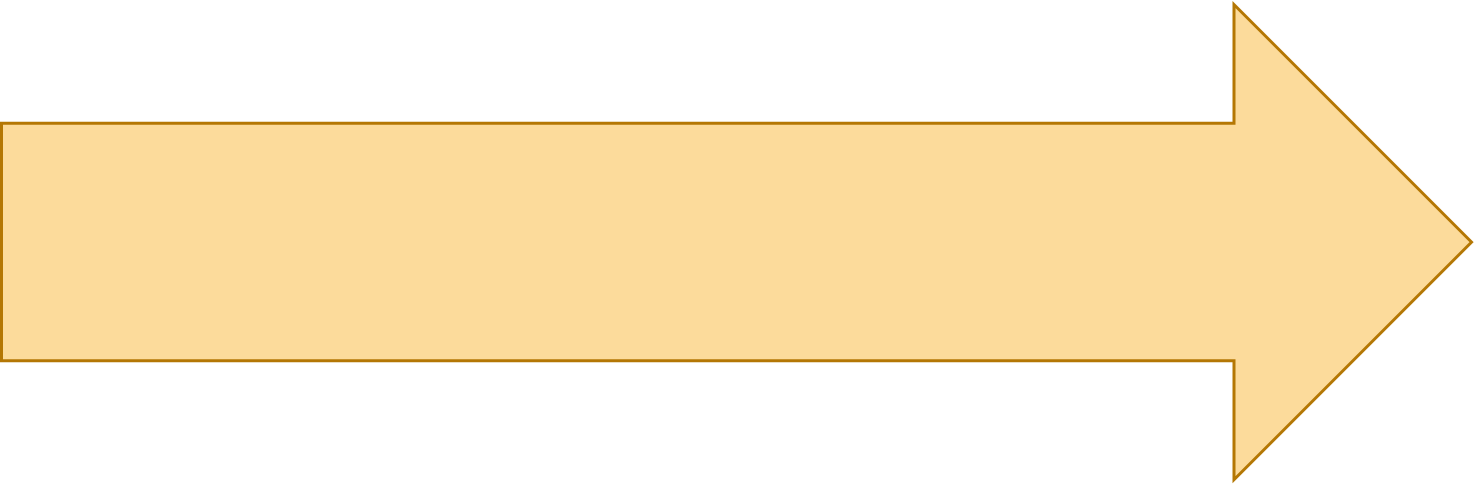 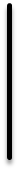 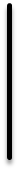 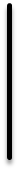 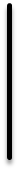 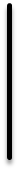 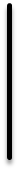 Jueces 1380-1051
Esclavitud Egipto
1846-1446
REINO UNIDO
1 REYES 1-11
REINO DIVIDIDO
1 REYES 12-22
40
7
40
19
40
40
TRIBUS DEL SUR GOBERNADAS POR REOBOAM
Exodo 1446
Falta de Fe en Cades Bernea 
(Espias) 1445
Josue muere 1380
ISRAEL ES DESTRUIDO 1-17
1. ¿Por qué? - Desobediencia - Ninguno de los diecinueve reyes que gobernaron sobre Israel fue considerado bueno por Dios porque cada uno siguió las falsas deidades de sus vecinos. Rechazaron constantemente a los mensajeros de Dios (Elías, Eliseo, Amós, Oseas).
El asedio asirio contra Israel ocurrió entre 724-722 a. C.
En 722 a.C. Asiria capturó a Israel (10 tribus del norte), deportó a los israelitas e importó extraños en su lugar (2 Reyes 17: 23-24). Esto reduciría las posibilidades de rebelión entre la gente. * Esto marcó el fin de Israel como una nación soberana * Los matrimonios mixtos entre los judíos y otras personas extranjeras causaron muchos problemas para mantener una fe pura. Estos matrimonios mixtos crearon el grupo de personas samaritanas. Esto dio como resultado que tanto las deidades falsas como Yahweh fueran venerados (2 Reyes 17: 29-41).
La desobediencia, el exilio y la deportación de Judá (18: 1--25: 30)
¿Por qué? (Jeremías 25: 1-11) Desobediencia, "no has escuchado".
¿Por quién? Nabucodonosor
¿Cuando? Babilonia surgió como la nación más poderosa del mundo entre 626 a.C. y 539 a. C. Fue durante este período de tiempo que Judá fue divinamente disciplinada por la poderosa Babilonia. Jer. El asedio 39: 1ff comenzó el 15 de enero de 588 al 18 de julio de 586. Este evento trascendental se registra en detalle cuatro veces en el AT (2 K 25: 1; Jer 39: 1; 52: 4; Ezequiel 24: 1- 2) incluso observando el mes y el día.
1. 605 a. C. ~ 2 Reyes 24: 1¿Por qué atacó Babilonia? Jerusalén cayó presa de la poderosa máquina de guerra de Babilonia que estaba arrasando sobre Siria en ese momento. TENGA EN CUENTA que esto también se debe a la profecía de Isaías en 2 reyes 20:17, como resultado de que Ezequías muestra (muestra) todo el tesoro de Israel.
2. 597 a. C. ~ 2 Reyes 24: 8-16; 10.000 tomados. ¿Por qué atacó Babilonia? La sumisión de Joacim a Nabucodonosor duró solo 3 años antes de que se rebelara (2 Reyes 24: 1). 2 crónicas. 36: 6 declara que Nabucodonosor iba a llevar a Joacim a Babilonia. Probablemente no cumplió con esta amenaza, ya que no hay evidencia de que alguien haya reemplazado a Joacim mientras hubiera estado en Babilonia. Cuando Nabucodonosor llegó para aplastar la rebelión, encontró a Joacim muerto. El hijo de Joaquim, de 18 años, Joaquín (mentón = niño) gobernaba en el lugar de su padre y rápidamente se rindió a Nabucodonosor en 597 y fue llevado al cautiverio.
3. 586 a. C. ~ 2 Reyes 25: 1,11 (sitio de 18 meses, enero 588-julio 586).¿Por qué atacó Babilonia? Sedequías gobernaba como regente desde que Joaquín estaba en Babilonia, pero se unió a una rebelión contra Babilonia en 588 contra el consejo de Jeremías (Jeremías 27). Nabucodonosor se abalanzó para aplastar la rebelión y capturó la ciudad de Jerusalén una vez más. Esto sucedió en 586 a.C.
El pueblo de Jerusalén pudo contener a los atacantes babilónicos durante 16 meses (Jer. 39: 1,2). Cuando los babilonios finalmente rompieron las murallas de la ciudad, encontraron horribles condiciones de hambruna y caos. La gente había estado bajo tal coacción que realmente recurrieron a comer a sus propios hijos (Deut. 28: 53-56; Lam. 2:20, 4:10, Jer. 19: 9).
722 DESTRUCCION
ISRAEL
REINO UNIDO
REINO DIVIDIDO
ESCLAVITUD EGIPTO
40
7
19
40
40
40
JUECES
3 DEPORTACIONES
3 REGRESOS
70 AÑOS EXILIO
JUDA
535  457  444
605
597
586
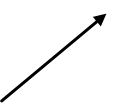 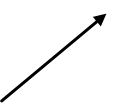 ZOROBABEL
NEHEMIAS
ESDRAS
PORQUE 70 AÑOS?
2 Crónicas 36: 21La tierra disfrutaba de sus descansos sabáticos; todo el tiempo de su desolación descansó, hasta que se cumplieron los setenta años en cumplimiento de la palabra del Señor hablado por Jeremías.
a. En Levítico 25: 2-7, a Israel se le ordenó observar un sábado cada séptimo año, lo que significaba que dejarían descansar la tierra durante un año entero (Ex. 31: 12-18).
b. Habían pasado 490 años desde que se estableció el reino cuando Saúl fue coronado rey en 1051 a. C., lo que resultó en un total de 70 años sabáticos. Debido a que Israel no había observado estos días de reposo durante aproximadamente 490 años, Dios trajo 70 años de castigo: un año de castigo por cada año de sábado que descuidaron (2 Crón. 36:21).
C. Jeremiah predijo este período de 70 años (Jer. 25: 11-12; 29:10).
Setenta años, ¿de cuándo a cuándo? Dos formas de verlo
a. Políticamente ~ Jerusalén fue destruida durante 70 años por la destrucción de Nabucodonosor en 605 a. C. a 536 a.C. cuando un pequeño remanente regresó de Babilonia a Jerusalén y reconstruyó parte de Jerusalén.

b. Religiosamente ~ 70 años desde la destrucción del Templo por Nabucodonosor en 586 a. C. hasta su finalización en 516-5 a.C.
722 DESTRUCCION
ISRAEL
REINO UNIDO
REINO DIVIDIDO
ESCLAVITUD EGIPTO
40
7
19
40
40
40
JUECES
3 DEPORTACIONES
3 REGRESOS
70 AÑOS EXILIO
JUDA
535  457  444
605
597
586
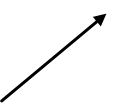 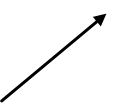 ZOROBABEL
NEHEMIAS
ESDRAS
La Vida en Juda
a. Jerusalén y el Templo fueron destruidos por Nabucodonosor. Los hábiles artesanos fueron llevados a Babilonia. Solo los pobres y débiles quedaron en Judá (2 Reyes 24:14; 25:12). Por lo tanto, la deportación fue solo parcial, para la gente común que quedó en Judá. Jeremías se quedó en Judá a petición suya (Jer. 39:12; 40: 1; 31:15). Judá era ahora una provincia de Babilonia y, como tal, nombró a Nabuzaradán, como gobernador que gobernaba sobre los pobres que quedaban (2 Reyes 25:12). Nabuzaradán, era de la tribu de Gad y fue asesinada por un asesino designado por los amonitas (Ismael, quien fue designado por Baalis, rey de Ammón) (Jer. 40: 14--41: 2) solo dos meses después de que fuera nombrado gobernador.
b. La gente teme represalias. La gente temía una dura represalia de Babilonia porque Nabuzaradán, y sus soldados fueron asesinados. Le pidieron a Jeremías que buscara una palabra del Señor sobre lo que debían hacer, y le prometieron cumplir (Jer. 42: 1-6). La palabra de Jeremías del Señor fue que se quedaran en Judá. Se les prometió que Nabucodonosor no los dañaría allí. Jeremías particularmente les advirtió sobre huir a Egipto (Jer. 42: 13,14), sin embargo, el vívido recuerdo de ver al ejército de Nabucodonosor destruir los hogares y las familias los abrumaron de miedo y buscaron protección y refugio en Egipto.
La huida de Judá a Egipto (Jer. 43: 4--44: 30). Jeremías fue con los desobedientes a Egipto para ministrarles (Jer. 43: 6). Dios les advirtió que el castigo aguardaba a quienes desobedecían y huían a Egipto (Jer. 44: 13,14). Nadie salvo unos "pocos refugiados" viviría el castigo de Dios. La misma amenaza de la que huyeron en Judá finalmente los esperó en el "lugar seguro". Dios llevó a Nabucodonosor a Egipto en 568/567 a. C. (Jer. 43: 10-13).

Ezequiel profetizó en la primavera de 571 a.C. que Nabucodonosor atacaría a Egipto (Ezequiel 29:19). Aunque las Crónicas de Babilonia solo se han encontrado hasta 594 a. C., un fragmento implica una invasión de Egipto por Nabucodonosor en 568/7 a. C. (BKC 1190).
La vida en Babilonia para los exiliados.
a. Se mantuvieron los propios líderes institucionales de Judá; ancianos, profetas y sacerdotes (Jer. 29: 1).
b. Las oportunidades de empleo deben haber abundado (2 Reyes 24: 14-16, cualificado).
C. Aparentemente, la vida en Babilonia fue lo suficientemente buena como para mantener a algunos judíos allí por elección. Había suficientes judíos en Persia para matar a 75,000 enemigos en los días de Ester (Ester 9:16).
d. Judá fue castigado porque fueron obligados a desarraigarse de sus propios hogares y vivir en Babilonia.
722 DESTRUCCION
ISRAEL
REINO UNIDO
REINO DIVIDIDO
ESCLAVITUD EGIPTO
40
7
19
40
40
40
JUECES
3 DEPORTACIONES
3 REGRESOS
70 AÑOS EXILIO
JUDA
535  457  444
605
597
586
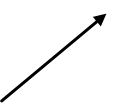 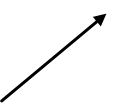 ZOROBABEL
NEHEMIAS
ESDRAS